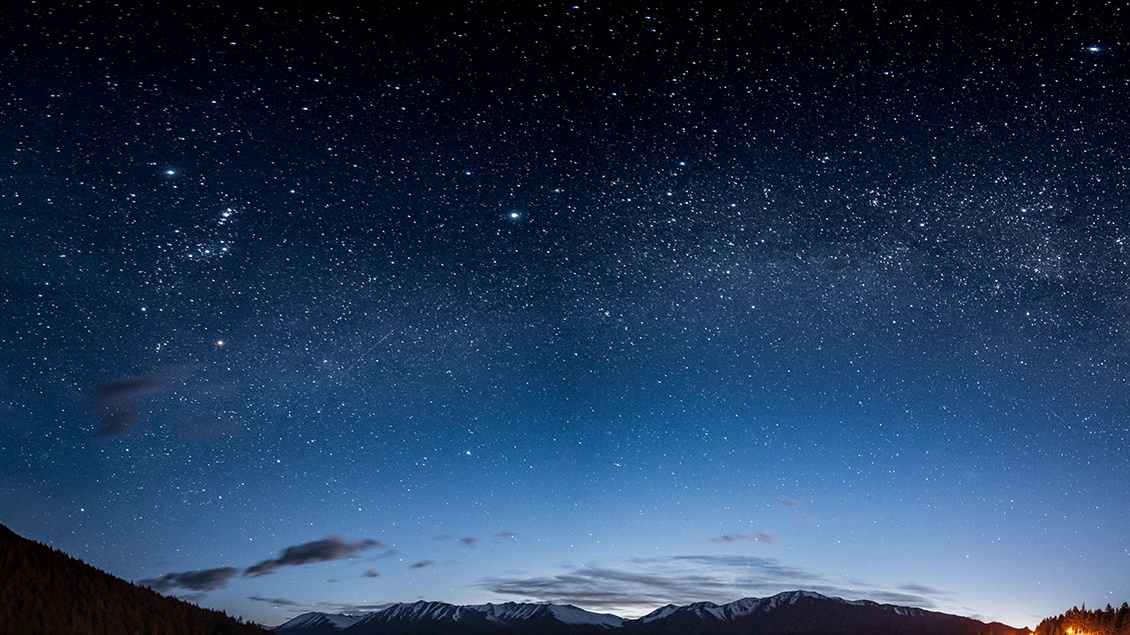 20/20 F.A.I.T.H FOR A 2020 VISION
ROMANS 10:17
2 CORINTHIANS 5:7
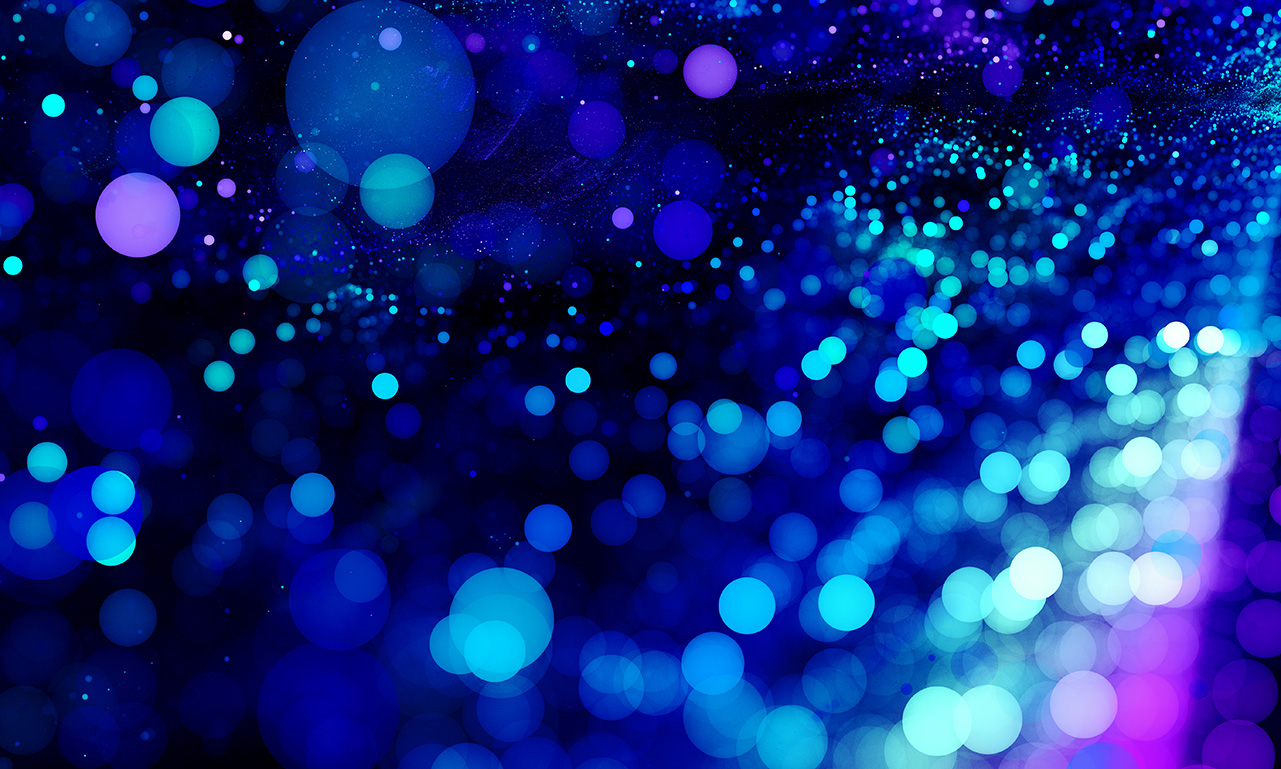 WHAT WE NEED MOST IS FAITH.THESE ARE THE INGREDIENTS OF THAT SUBSTANCE.
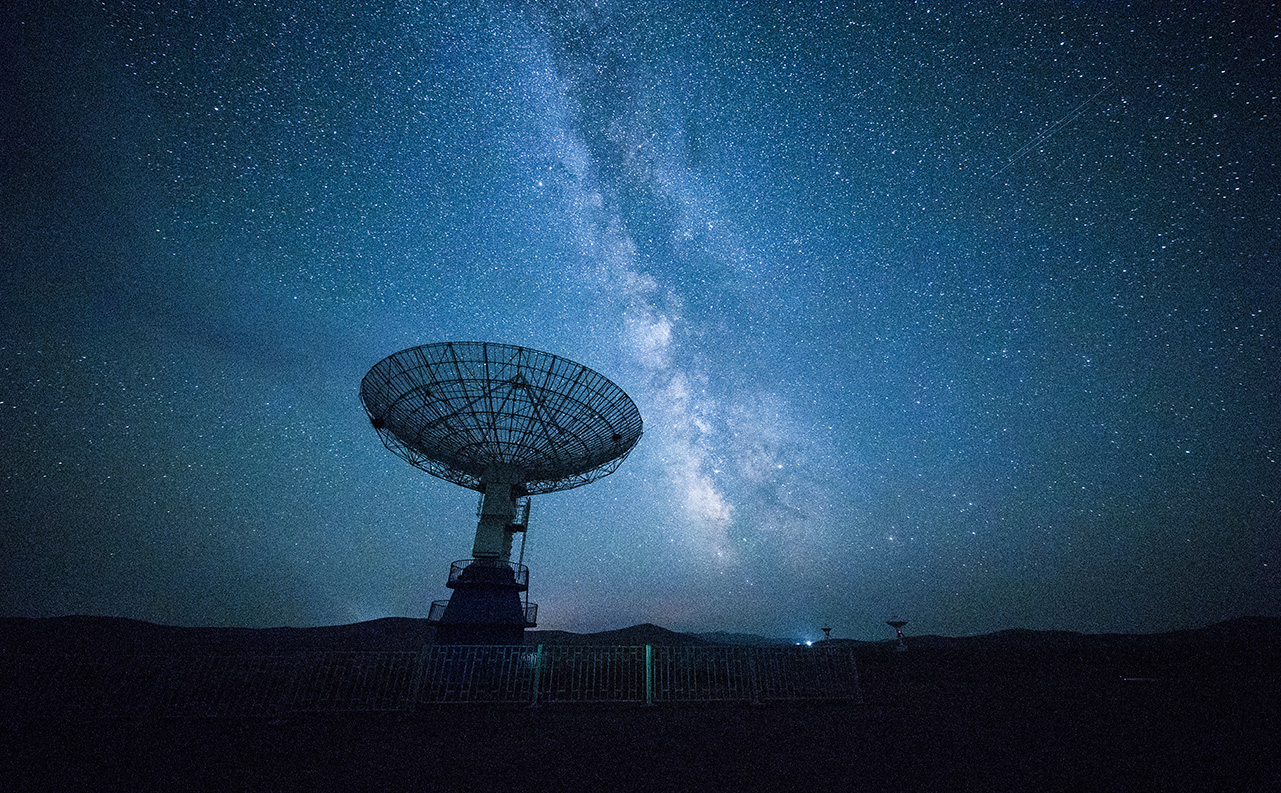 Where is this biblically?
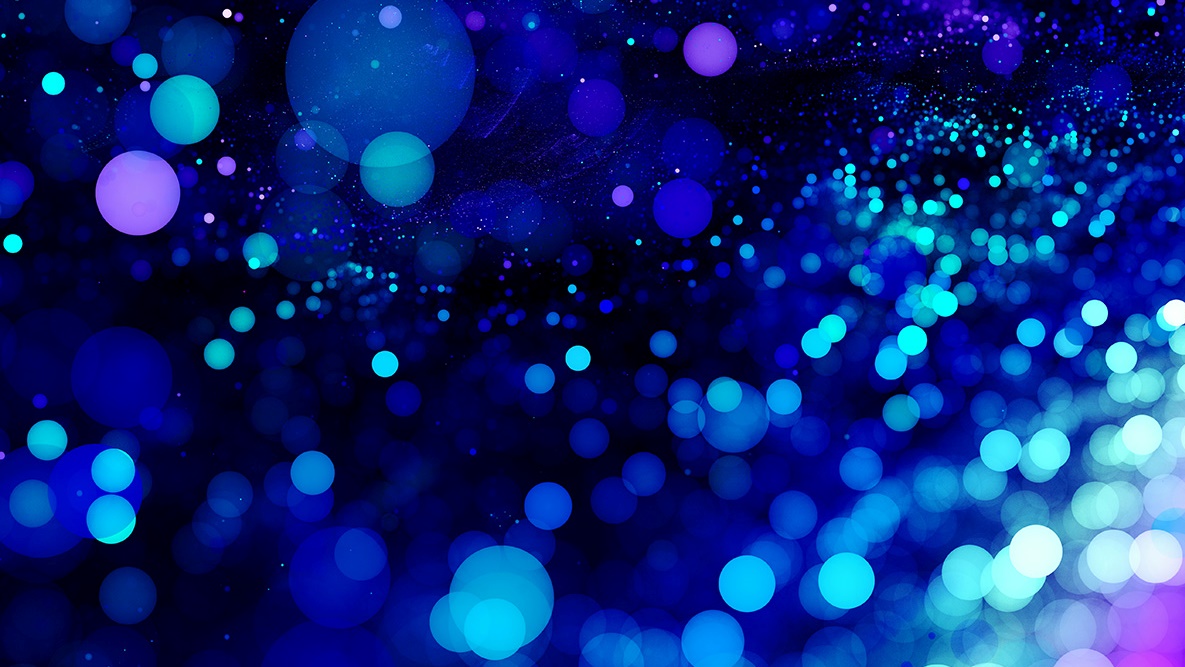 2 Corinthians 5:6-8We can do this... together!
Any questions or concerns, contact Zach Ford@
Youngbrotherzach@gmail.com